Working Party on Information Exchange and Data Protection (DAPIX)
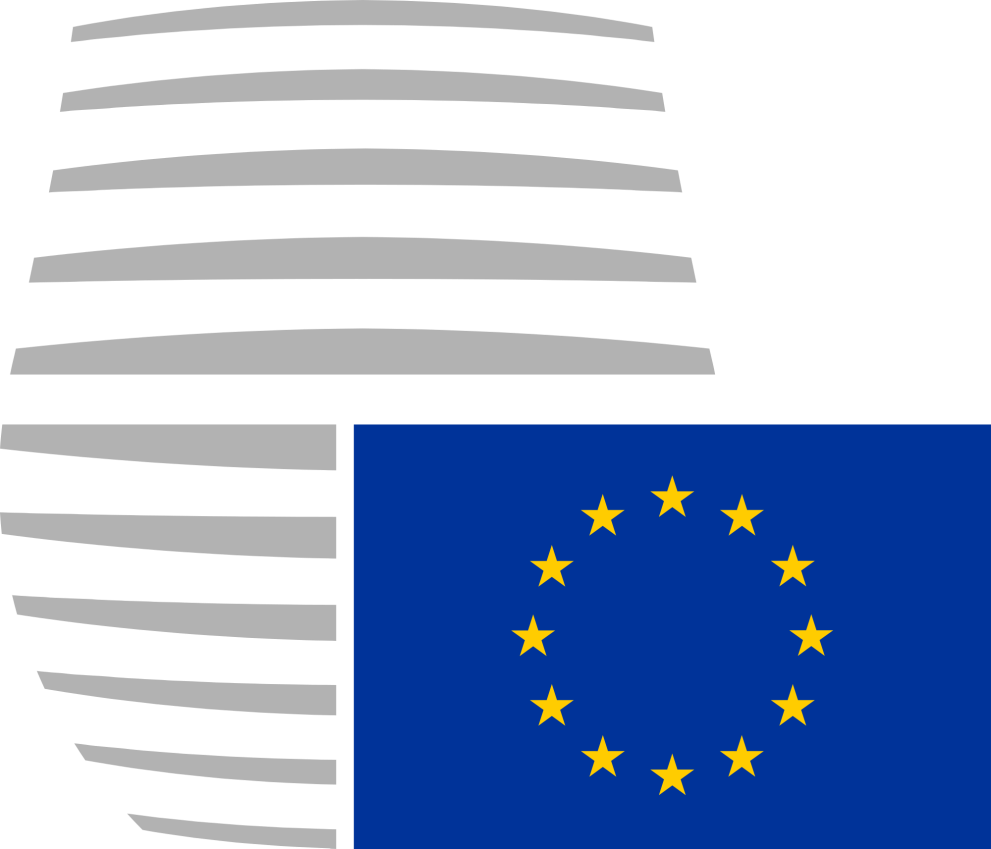 Commission for Personal Data Protection
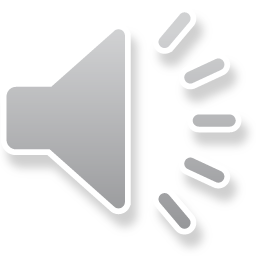 The Working Party on Information Exchange and Data Protection handles work relating to the implementation of legislation and policies on the information exchange and protection of personal data in the field of law enforcement. It also closely cooperates with Europol, especially regarding the Information Management Strategy (IMS) on streamlining cross-border information exchange.

With respect to information exchange the working party handles:

improving information exchange between law enforcement authorities of member states

With respect to data protection the working focuses on:

ensuring data exchange in compliance with current principles and rules on personal data protection
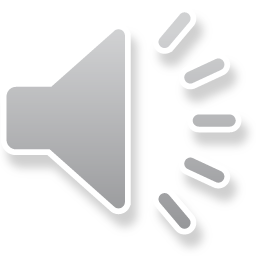 Current developments

Between January and June 2018  three meetings of the Working Party on Data Sharing and Data Protection (DAPIX) were held in the format "Friends of the Presidency" at the Council of the EU.
Main topic: “Retention of traffic data”. Some of the afternoon discussions were held jointly with the Working Party on Telecommunications and the Information Society.
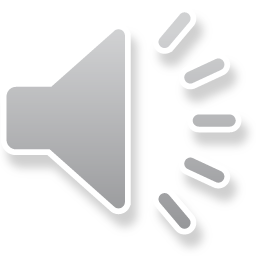 Current developments

Address the issue in the context of the Proposal for a Regulation of the European Parliament and of the Council on privacy and data protection in the electronic messages and repealing Directive 2002/58 / EC (e-Privacy Regulation)
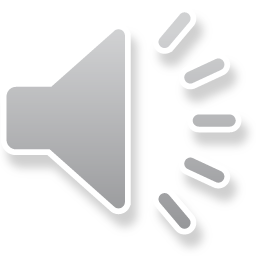 Current developments

The main tasks of the Group were to work on limited data retention and the establishment of data retention criteria for the purpose of investigating, detecting and prosecuting specific criminal offenses, including terrorist attacks, in line with the judgments of the European Court of Justice in Tele 2 and Digital rights Ireland.
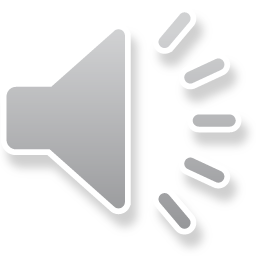 Current developments

Issue of data retention was dealt with in three aspects:
ensuring the availability of traffic data (in the context of the e-Privacy Regulation, in particular Articles 2 and 11 of the proposal);
the storage of data required by law enforcement authorities (preparation of a data matrix jointly with Europol);
and targeted access to the stored data on a case-by-case basis.
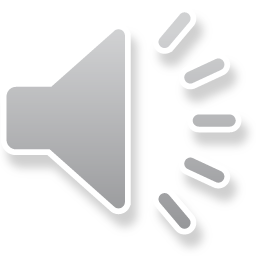 Current developments

The Bulgarian Presidency co-organized with Europol two seminars, emphosising on the content of a traffic data matrix with the participation of experienced cyber and police officers with investigative functions.
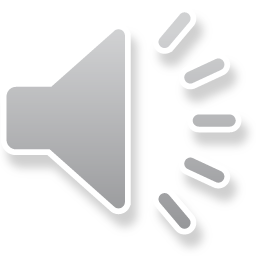 Current developments

The European Telecommunications Standards Institute (ETSI) includes a set of data that does not cover all existing and theoretically safe categories, so it could be concluded that, to which law enforcement authorities have access, is within the strict limits.

The ETSI standards have already been filtered, taking into account specific criteria for the retention of data for law enforcement purposes.
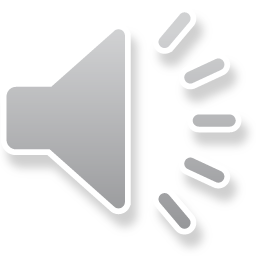 Current developments

The main challenge, taking into account the different investigative techniques in the Member States and the specificity of each criminal area, is to determine the categories of data to be excluded from the matrix.
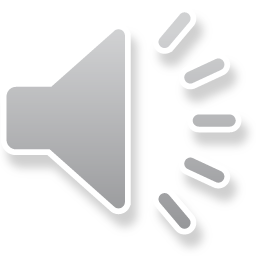 Current developments

As a result of the joint work on the matrix, the following conclusions could be drawn:
- The construction of the storage regime should be based on a balance between the needs of law enforcement and basic human rights;
- In general, two levels of matrix work can be distinguished:
Level 1 - Limited data retention - Which types of data must be stored for the purposes of serious crime and the fight against terrorism;
Level 2 - Target Data Access;
- The data matrix can not be legally established;
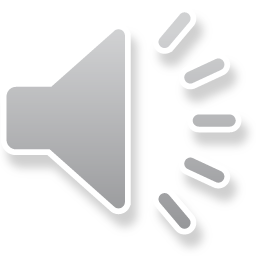 Current developments

- ETSI standards have already been filtered out, which suggests that what law enforcement authorities have access to is strictly necessary;
- Some categories of data could be excluded
- There is no reason to believe that data retention is possible only in the case of serious crimes;
- The judgments of the European Court of Justice (Digital Rights and Tele 2) do not apply to subscriber data;
- It is necessary to include the data processed by OTT providers in the ETSI standards.
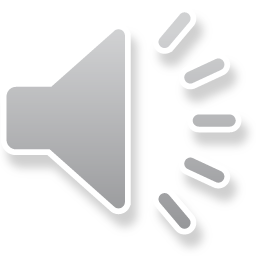 Current developments

The main outcome of the seminars was the conclusion that the strategy proposed by the Agency for limited storage and targeted access is practically possible, as well as establishing the link between the technical matrix and the way it has to be reflected in the legislation. The matrix should be very flexible but at the same time stable and adaptable to changing technologies.

Within the EU, Member States' efforts continue to be united in seeking a balance between the needs of law enforcement, human rights and the principles laid down in the ECJ rulings. Particular attention will be paid to elements of the concept of limited data retention and, in particular, to limited retention periods.
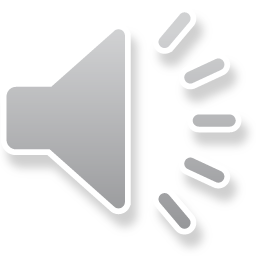 Resources for further reading
www.ipp.edu.mk

 www.uist.mk

www.cpdp.bg

www.dzlp.mk/en/node/46

www.uodo.gov.pl

www.iso.uni.lodz.pl 

www.edpb.europa.eu

www.ec.europa.eu/commission/priorities/justice-and-fundamental-rights/data-protection/2018-reform-eu-data-protection-rules_en

www.edps.europa.eu/edps-homepage_en
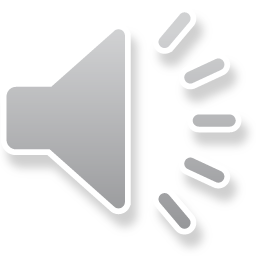 Thank you for your attention!
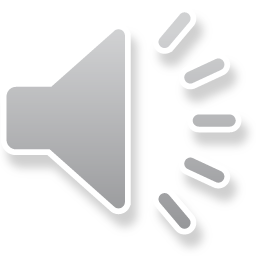